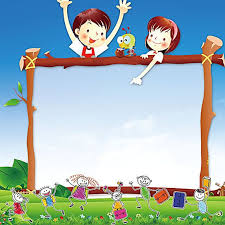 HOẠT ĐỘNG VỚI ĐỒ VẬTVÒ, BÓP GIẤY THÀNH QUẢ BANHLớp 25-36 tháng
Mục đích yêu cầu:	- Trẻ biết vò bóp giấy bằng 2 bàn tay thành quả bóng tròn
Cô giới thiệu giấy với trẻ
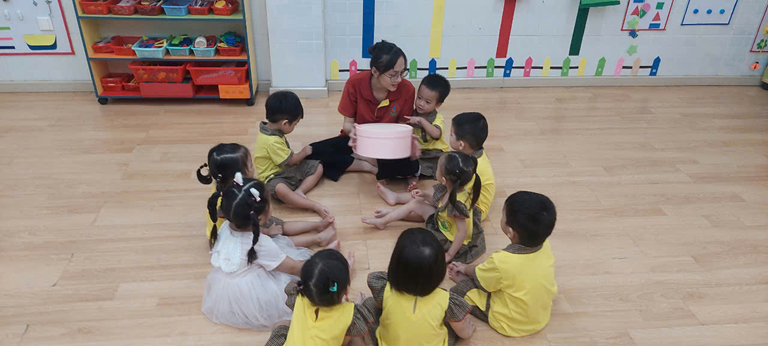 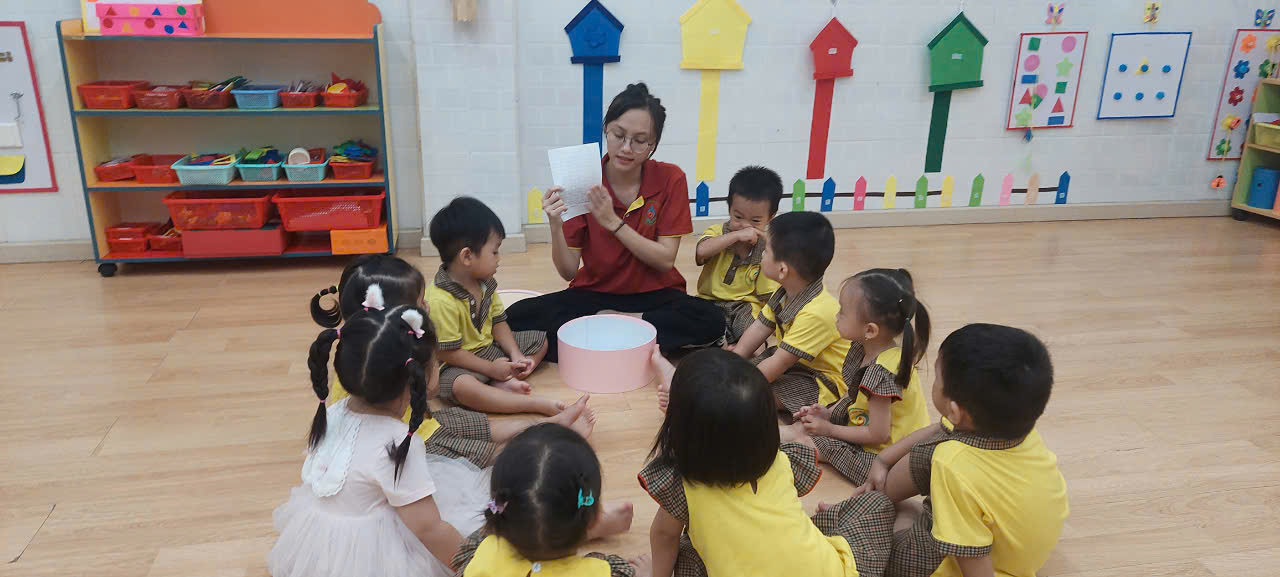 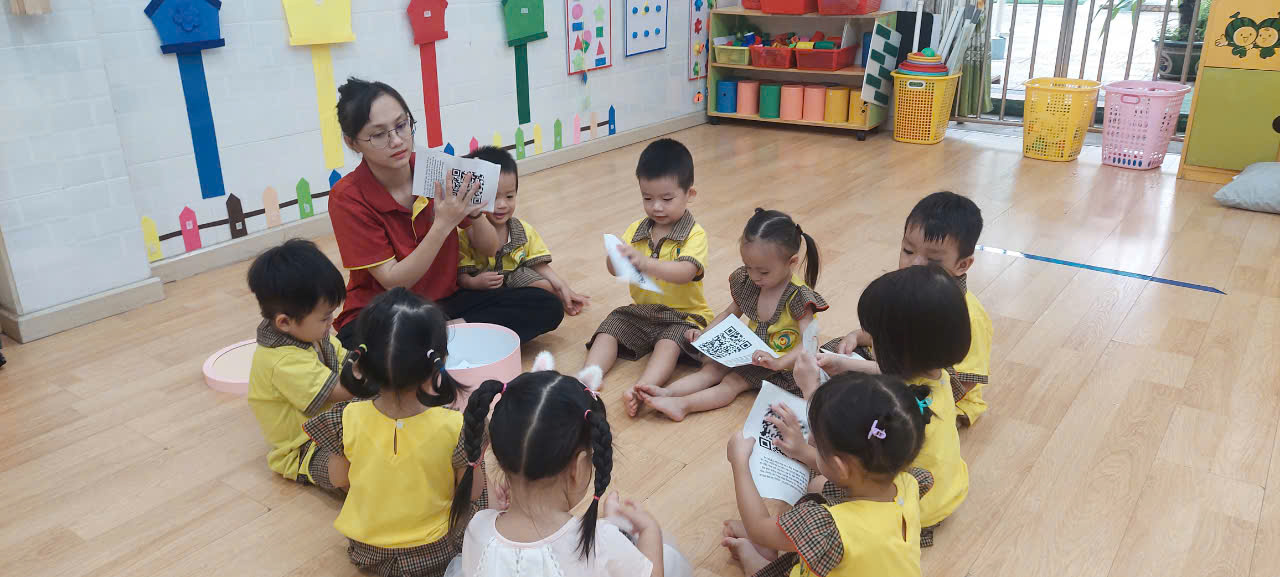 Cô hướng dẫn các con thực hiện kỹ năng vò, bóp giấy
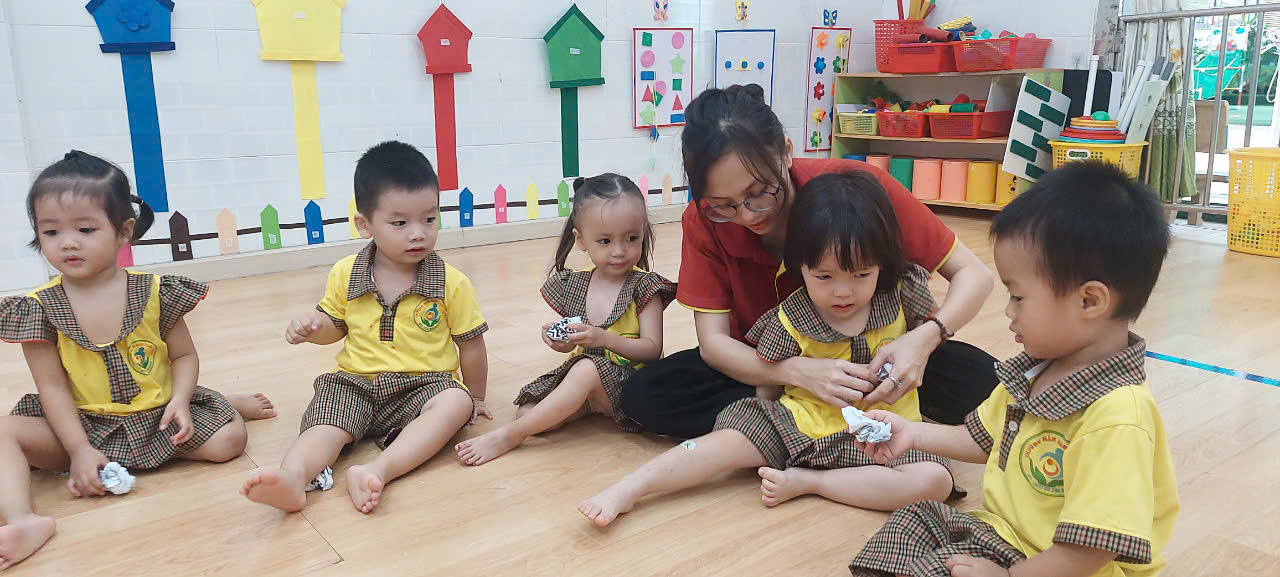 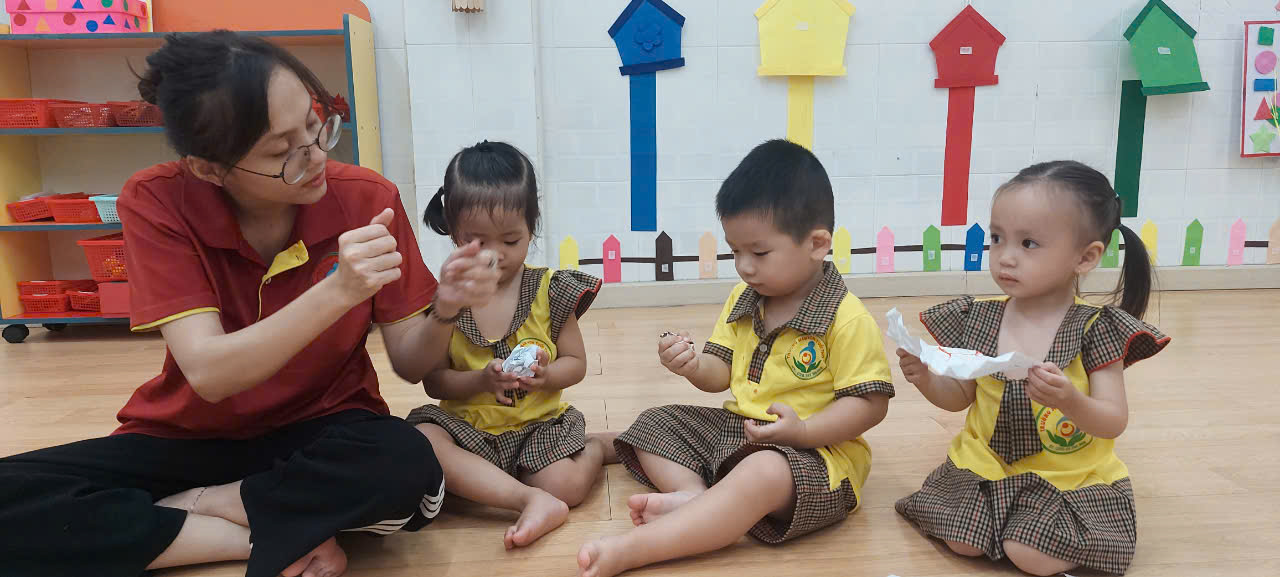 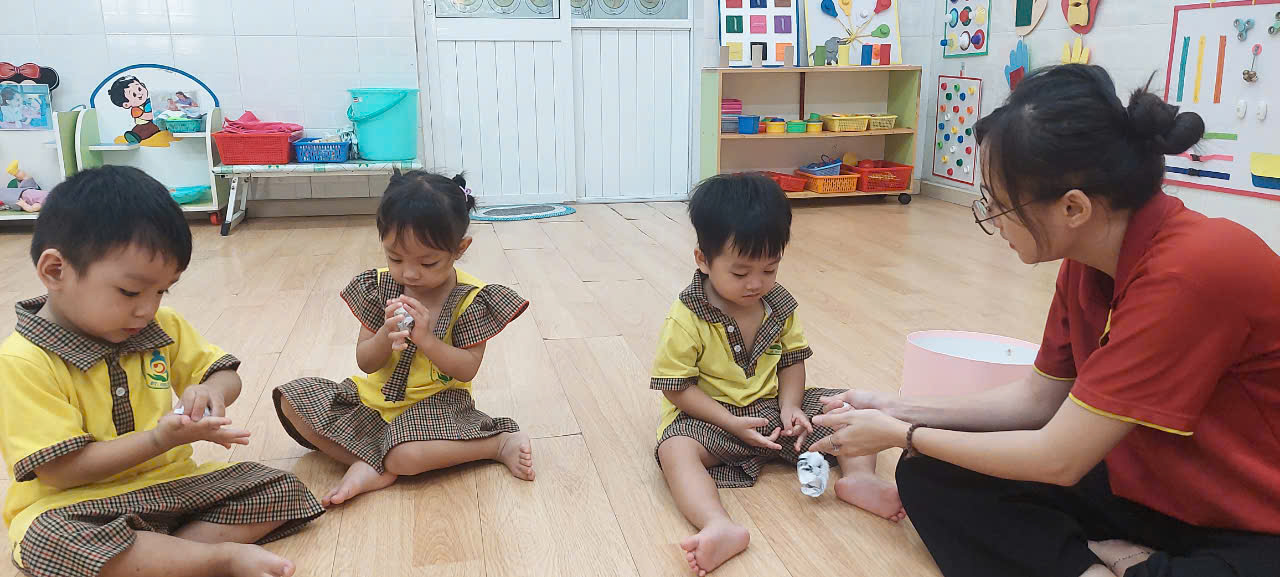 Các con thực hiện kỹ năng vò, bóp giấy
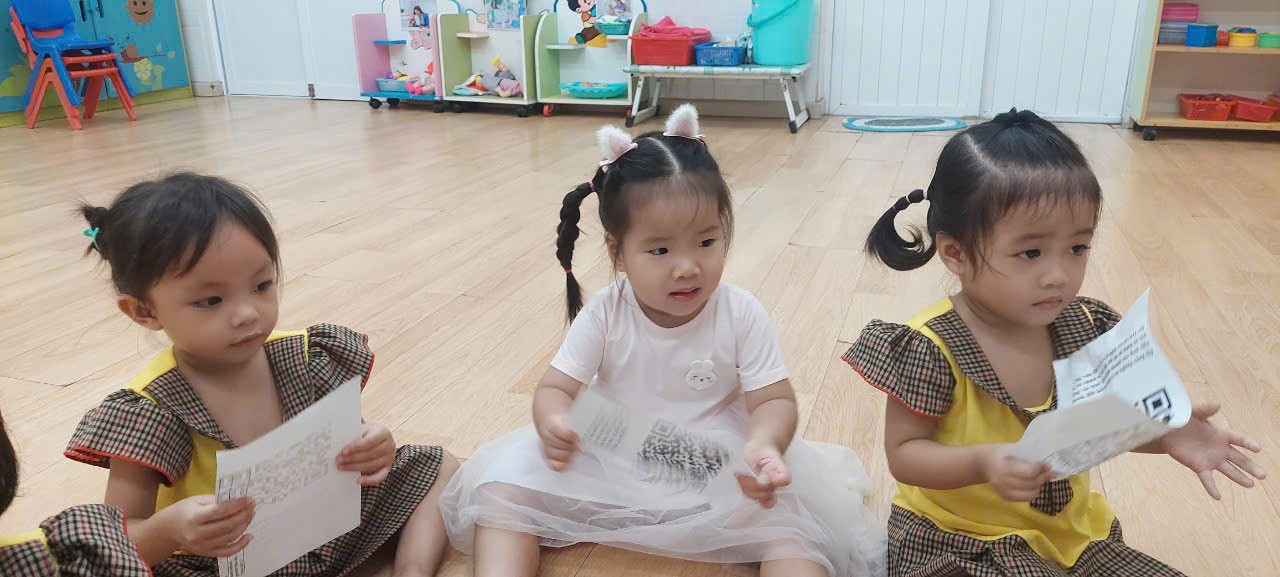 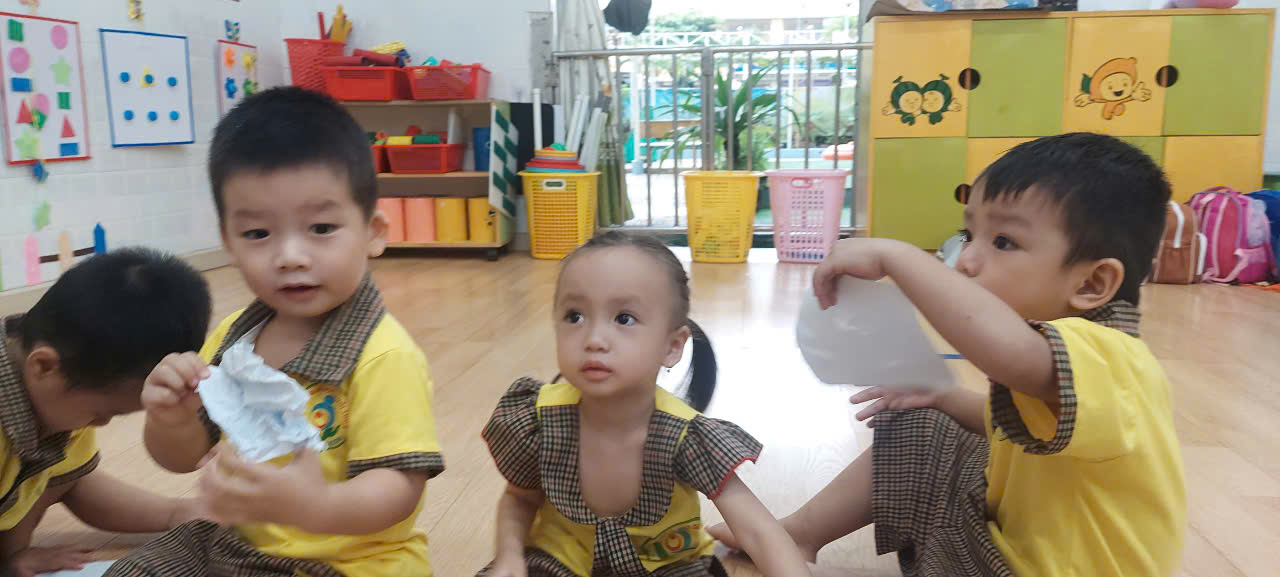 Các con cùng chơi với những quả bóng vừa thực hiện
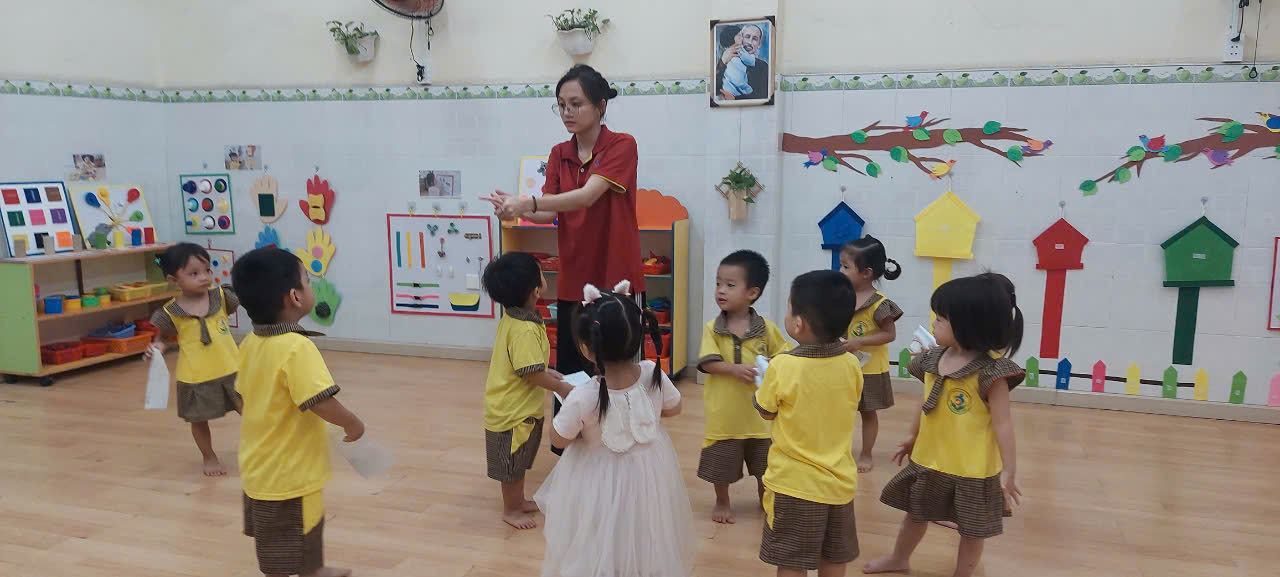 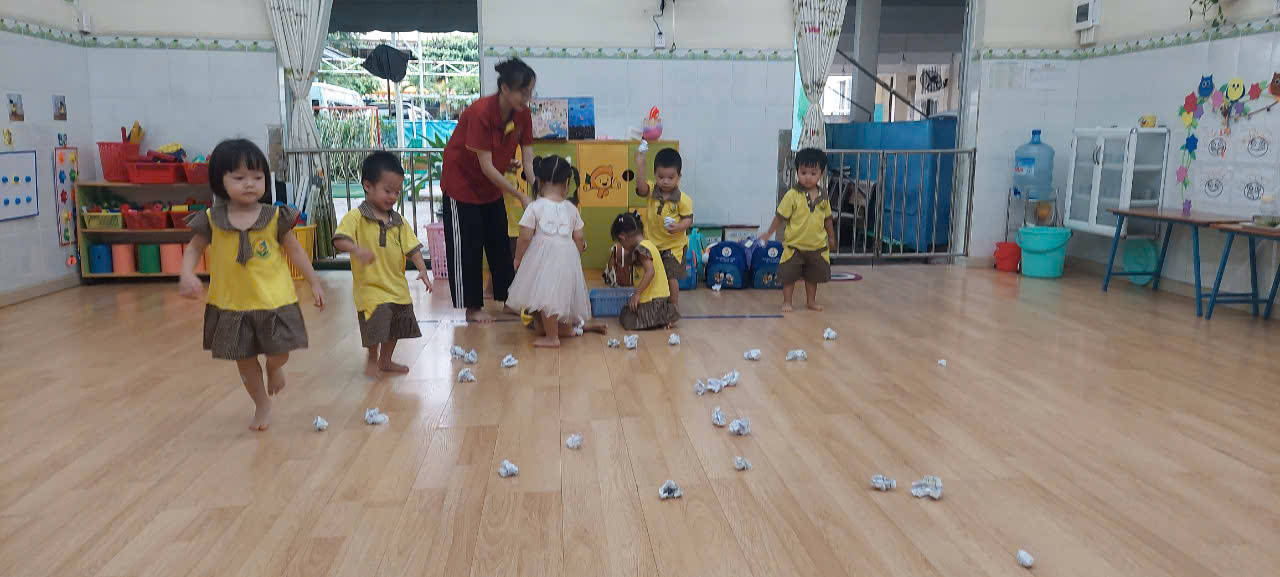 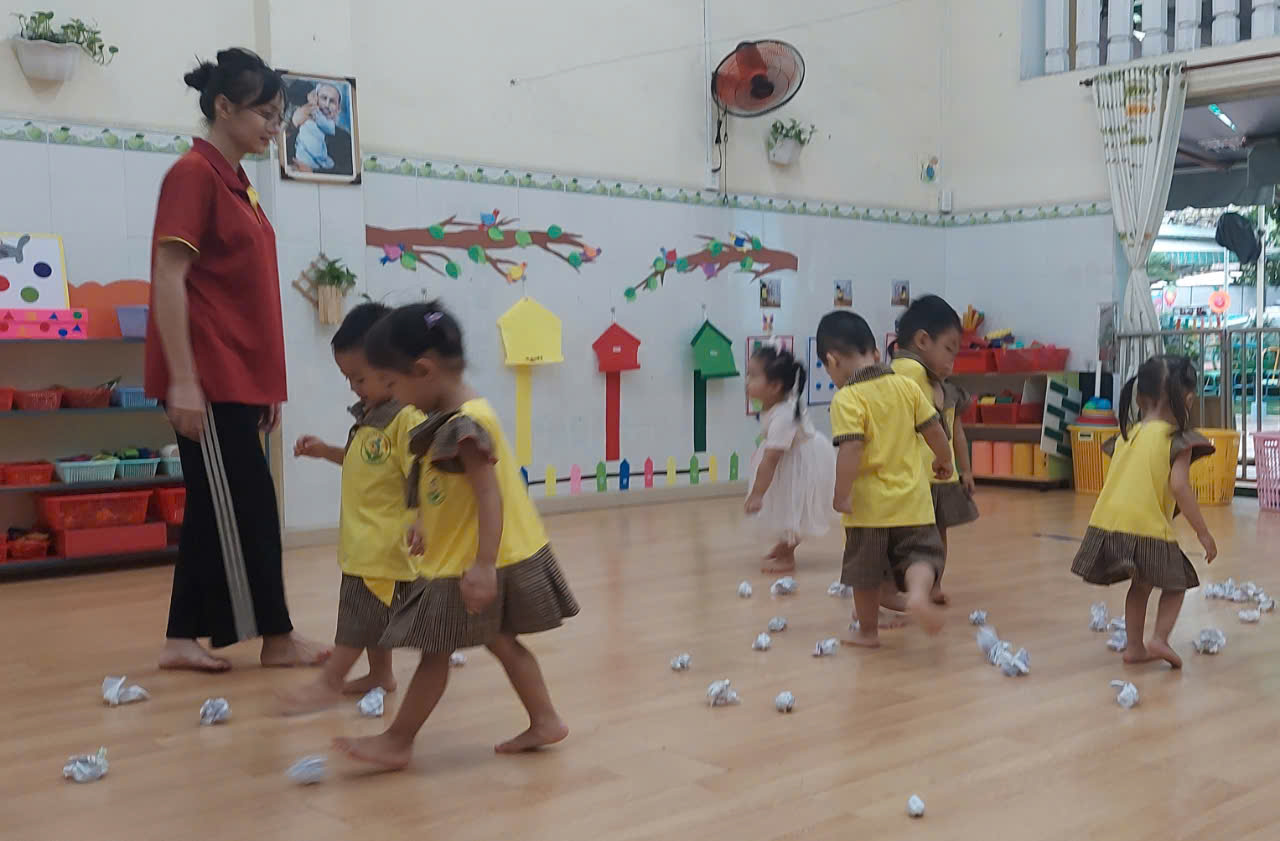 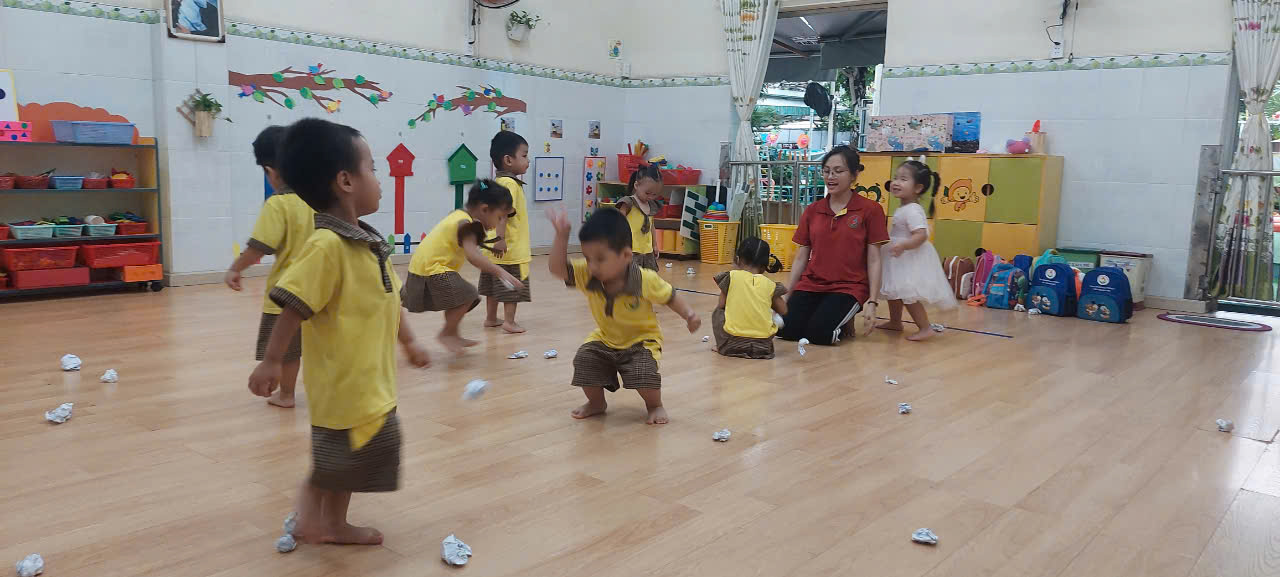 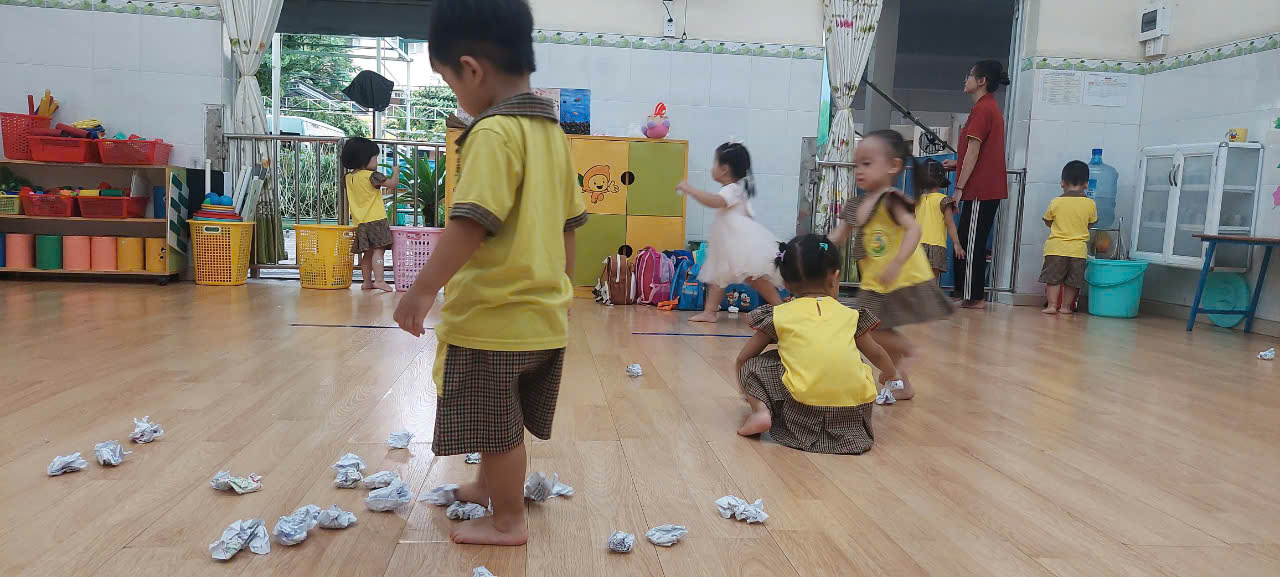 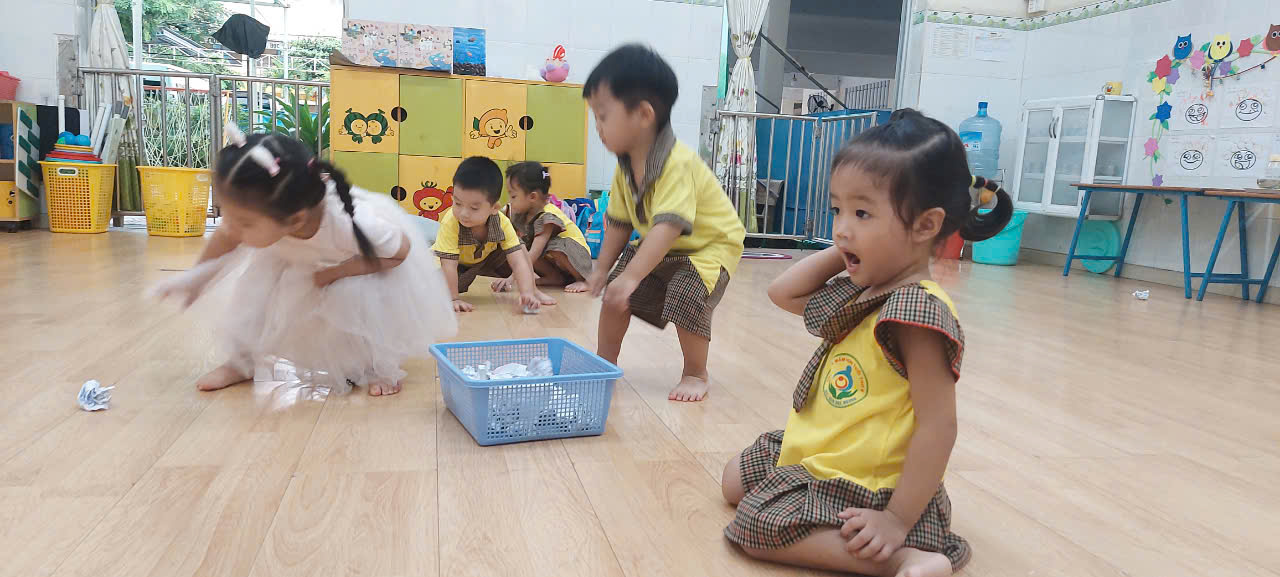 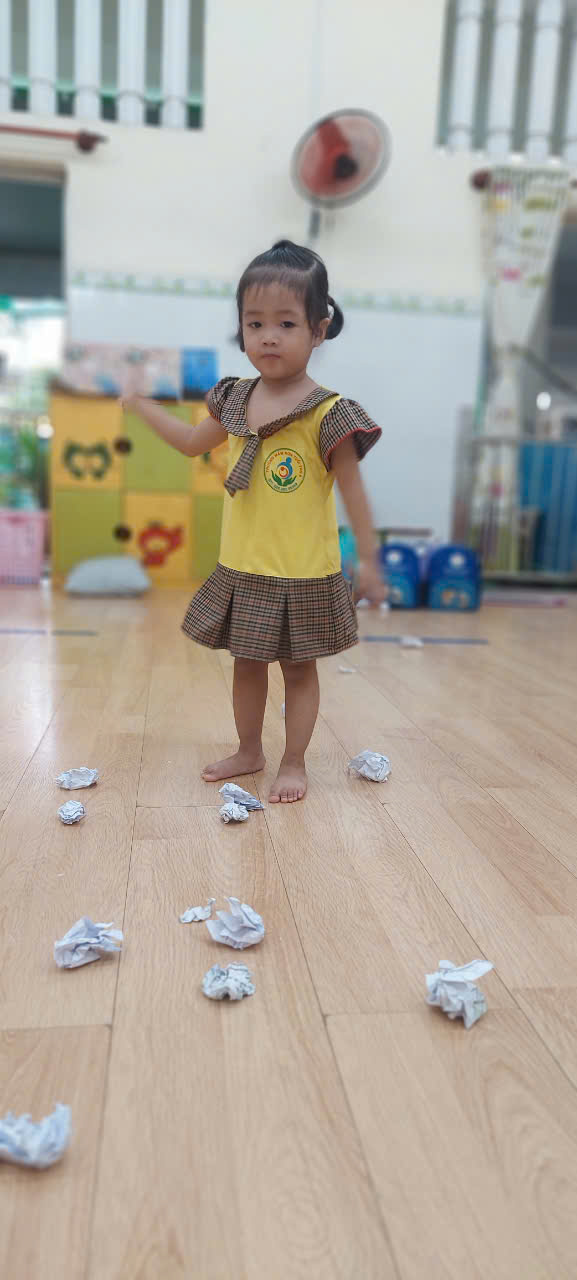 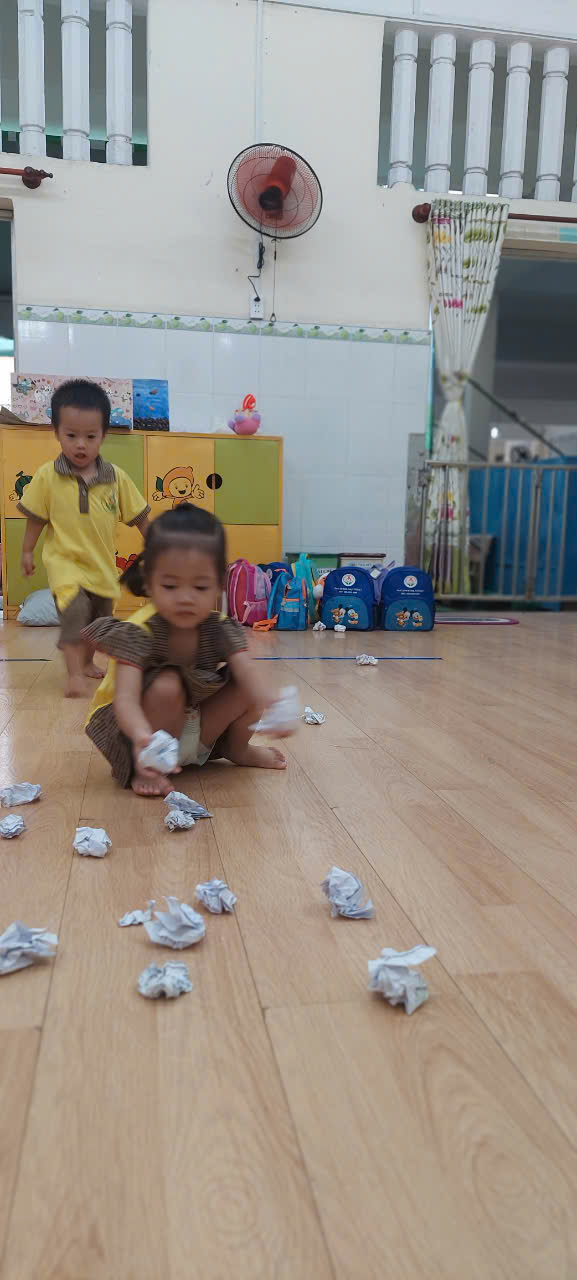